Bài 2. KHÁM PHÁ THẾ GIỚI THIẾT BỊ SỐ THÔNG MINH
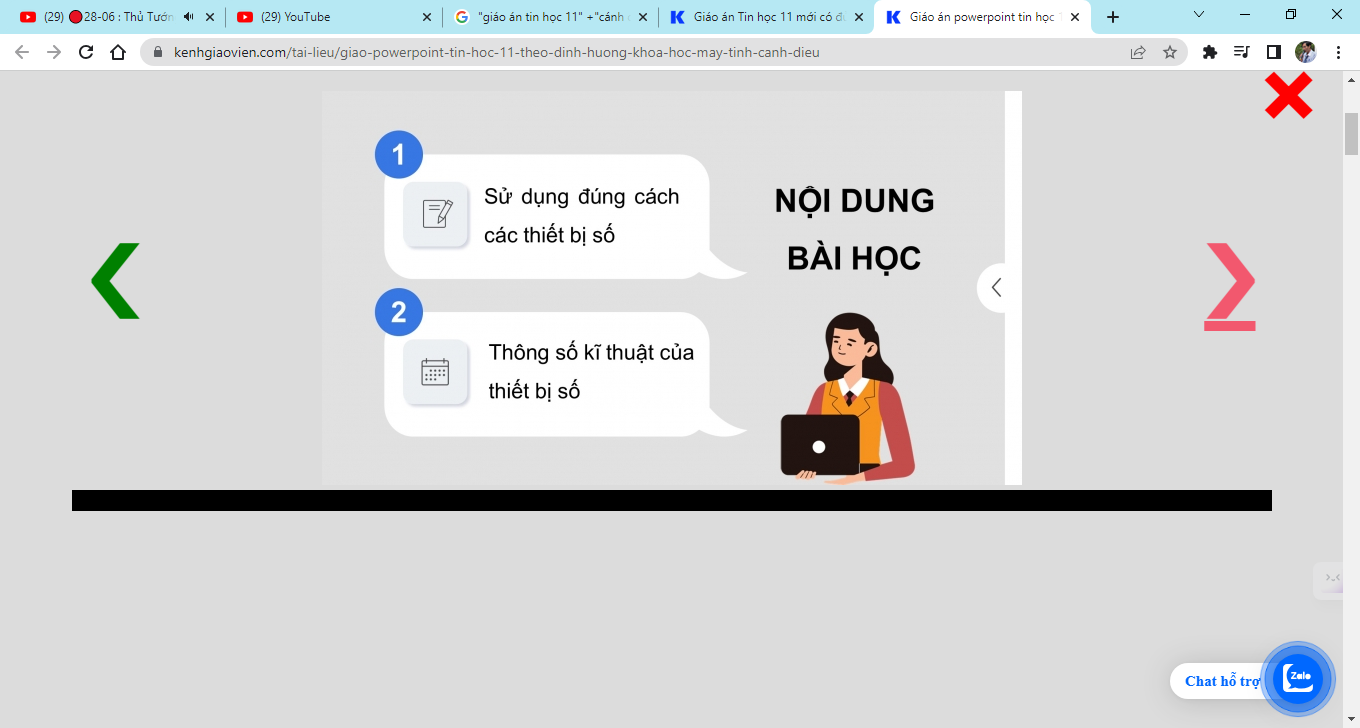 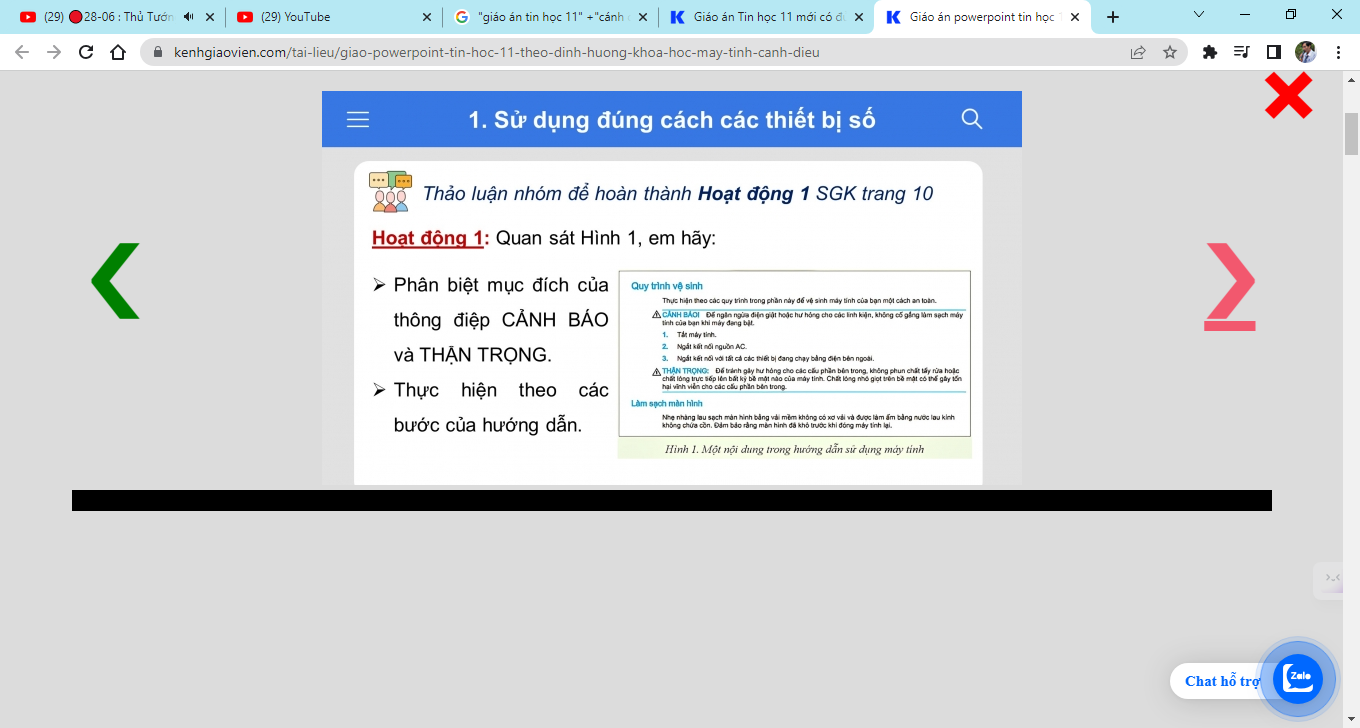 Mục đích chung của thông điệp này để vệ sinh máy tính một cách an toàn:
- Mục đích của thông điệp CẢNH BÁO là để ngăn ngừa người dùng bị điện giật hoặc làm hư hỏng cho các linh kiện khi máy tính đang bật.
- Mục đích của thông điệp THẬN TRỌNG là để hướng dẫn người dùng tránh gây hư hỏng cho các cấu phần bên trong máy tính.
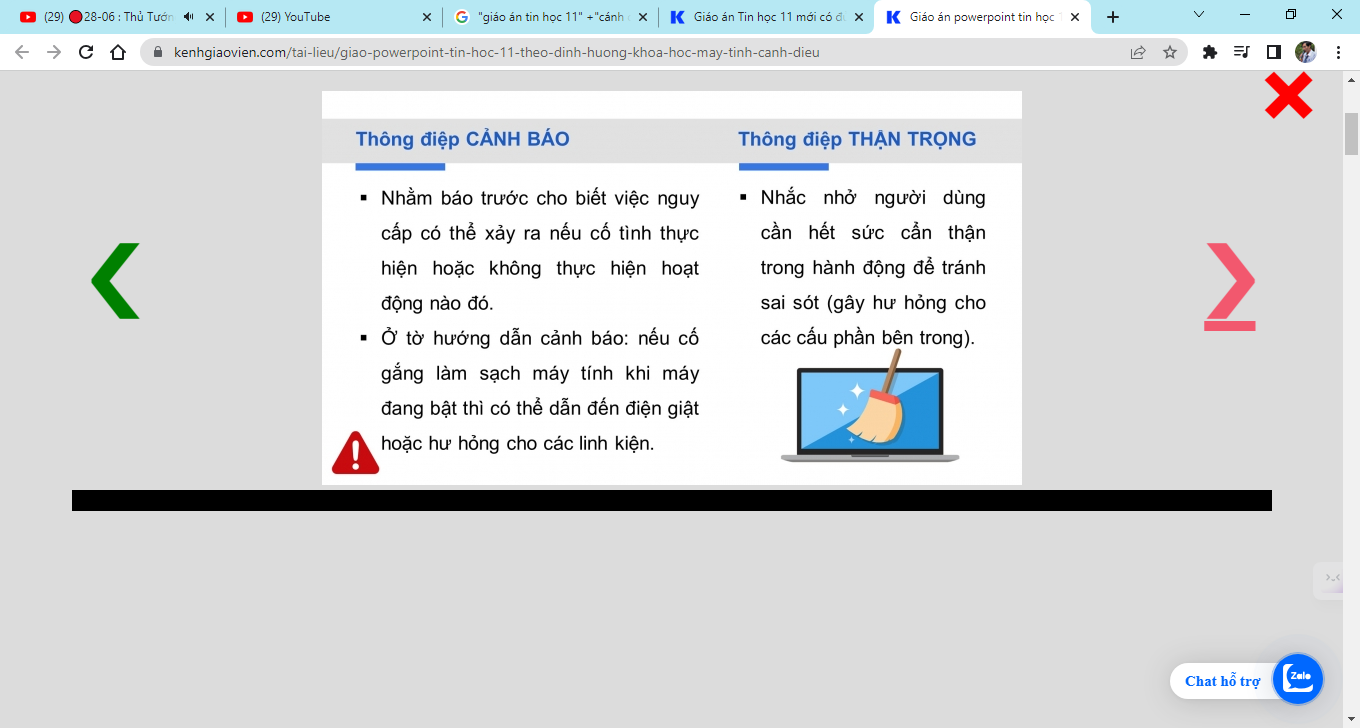 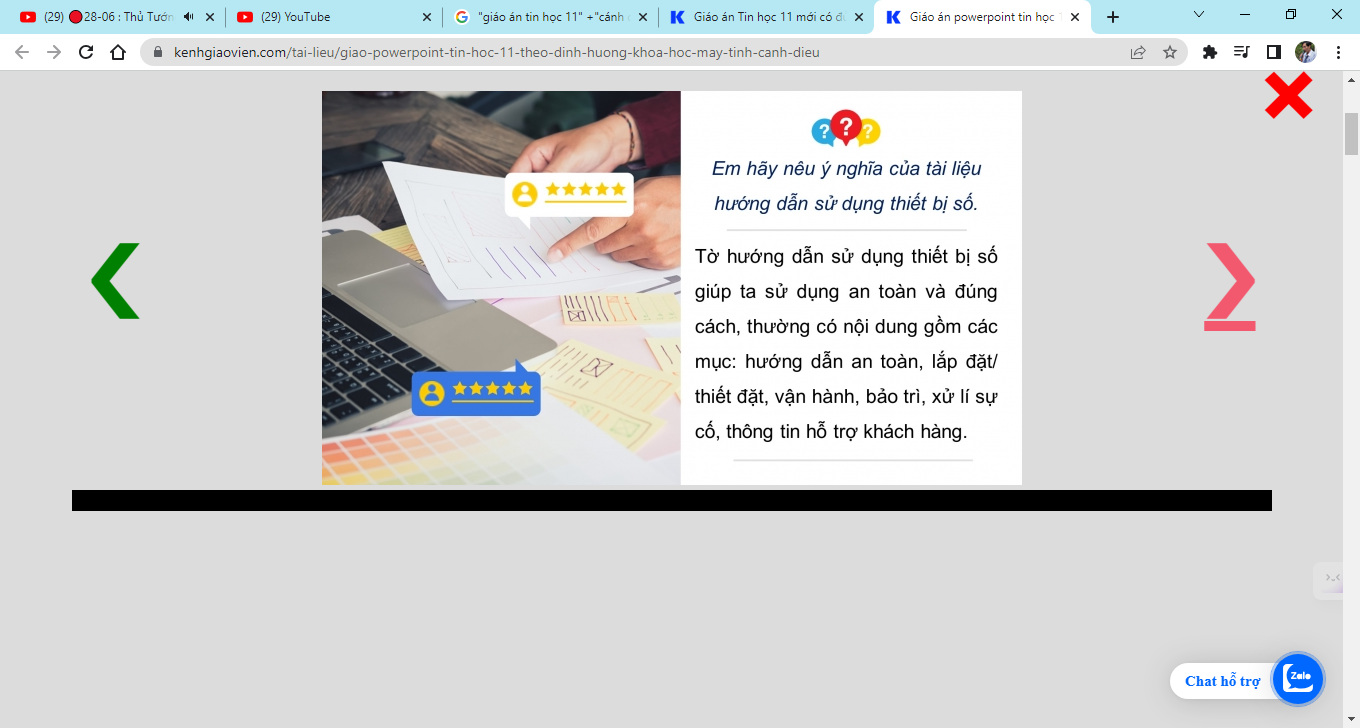 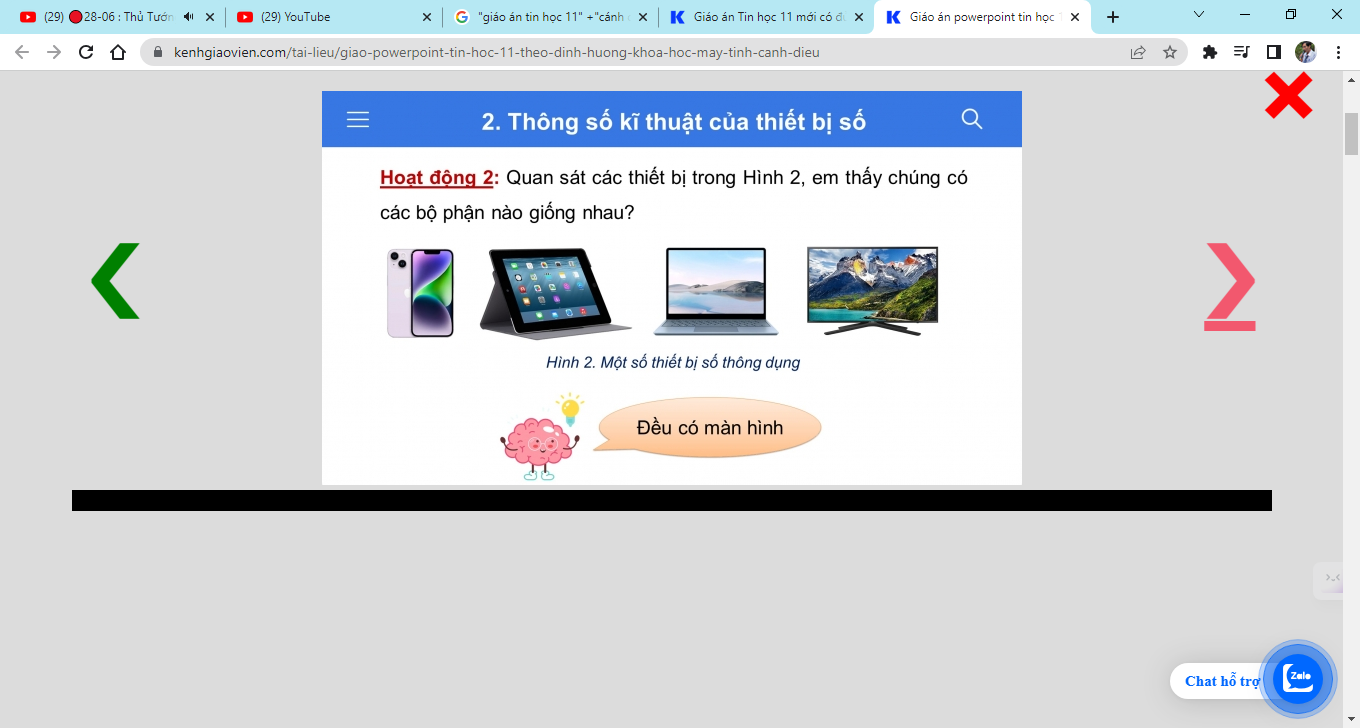 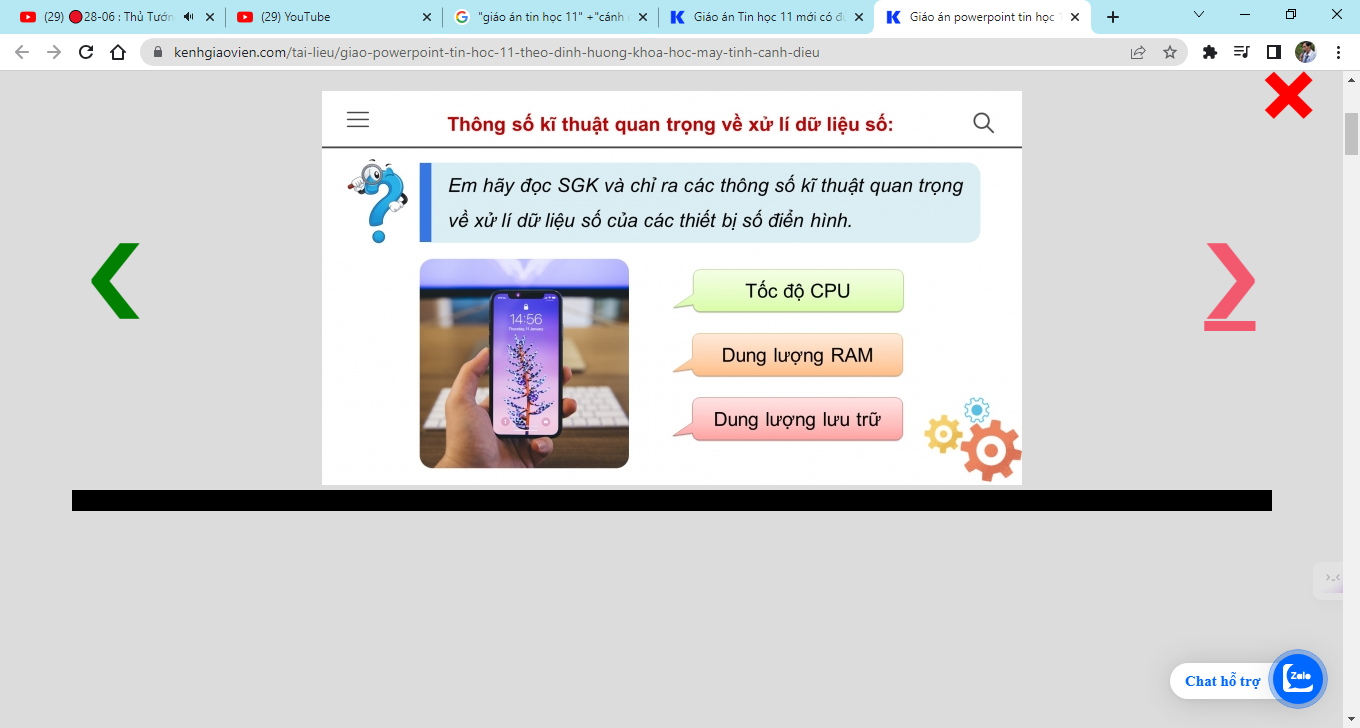 Tốc độ CPU
Dung lượng Ram
Dung lượng lưu trữ
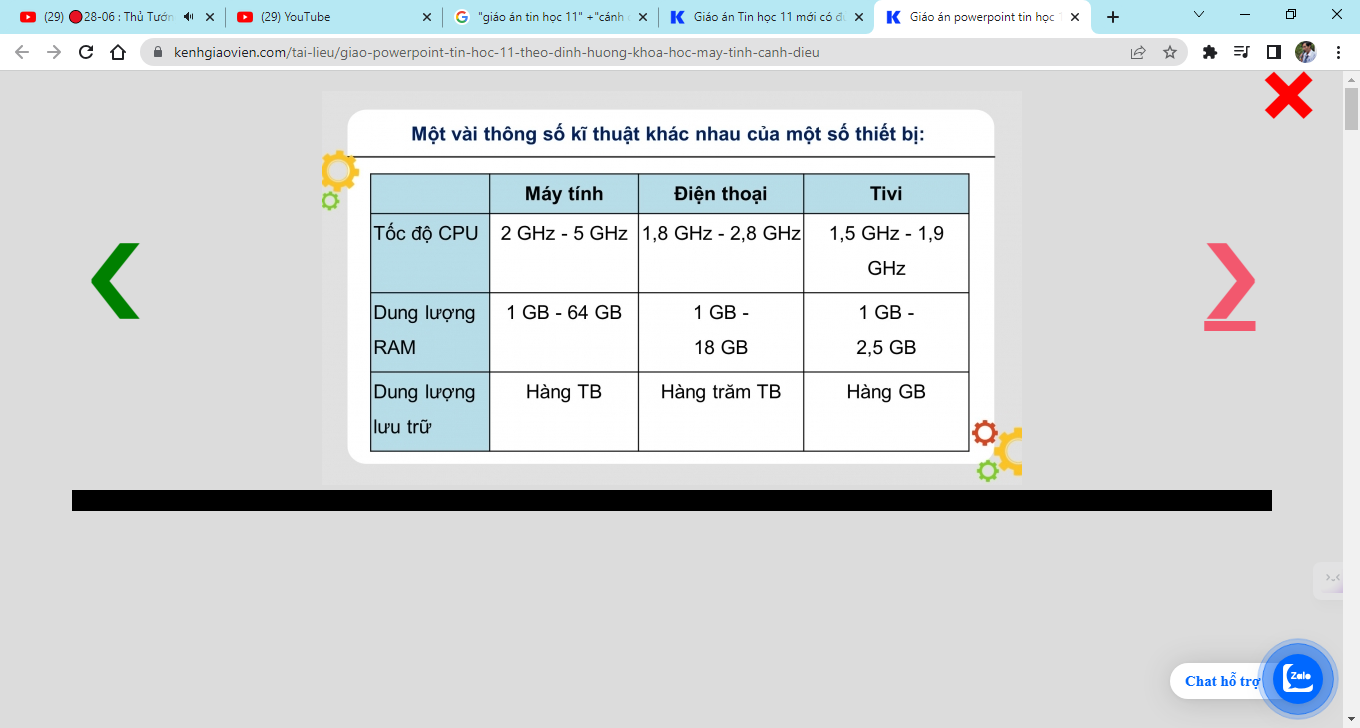 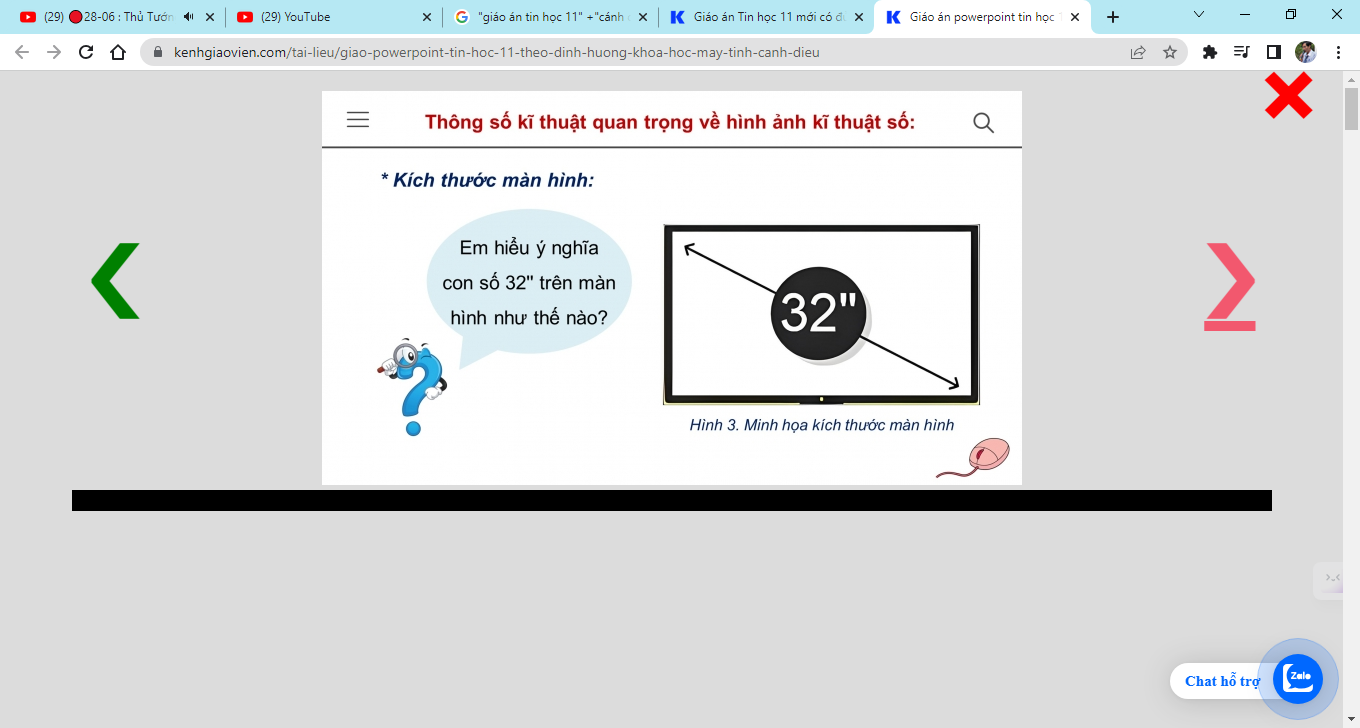 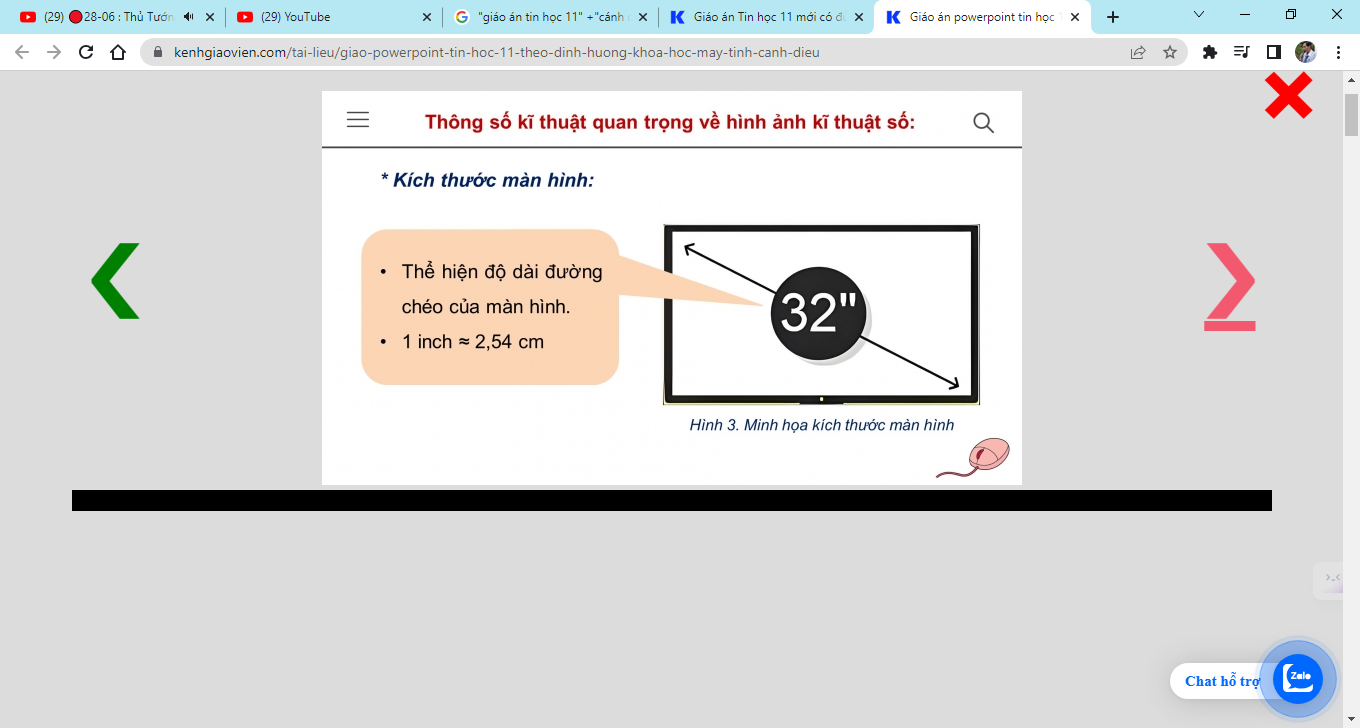 LUYỆN TẬP
Em hãy tính số đo bằng centimet theo chiều dài và chiều rộng của màn hình máy tính có kích thước 24'', 27'', 32'' tương ứng với tỉ lệ 16:9 và 21:9.
Bài giải
Với màn hình có kích thước 24'' với tỉ lệ 16 : 9, ta có:
Độ dài đường chéo 24'' = 60.96 cm.
Gọi chiều dài của màn hình là 16x (cm) thì chiều rộng của màn hình là 9x (cm).
Áp dụng định lí Py - ta - go, ta có:
(16x)2 + (9x)2 = 60.962 → x ≈ 3.3 (cm)
 → Kích thước màn hình là: 52.8 cm × 29.7 cm